Observatoire des déplacements professionnels en France et à l’étrangerRésultats Vague 2Octobre 2020
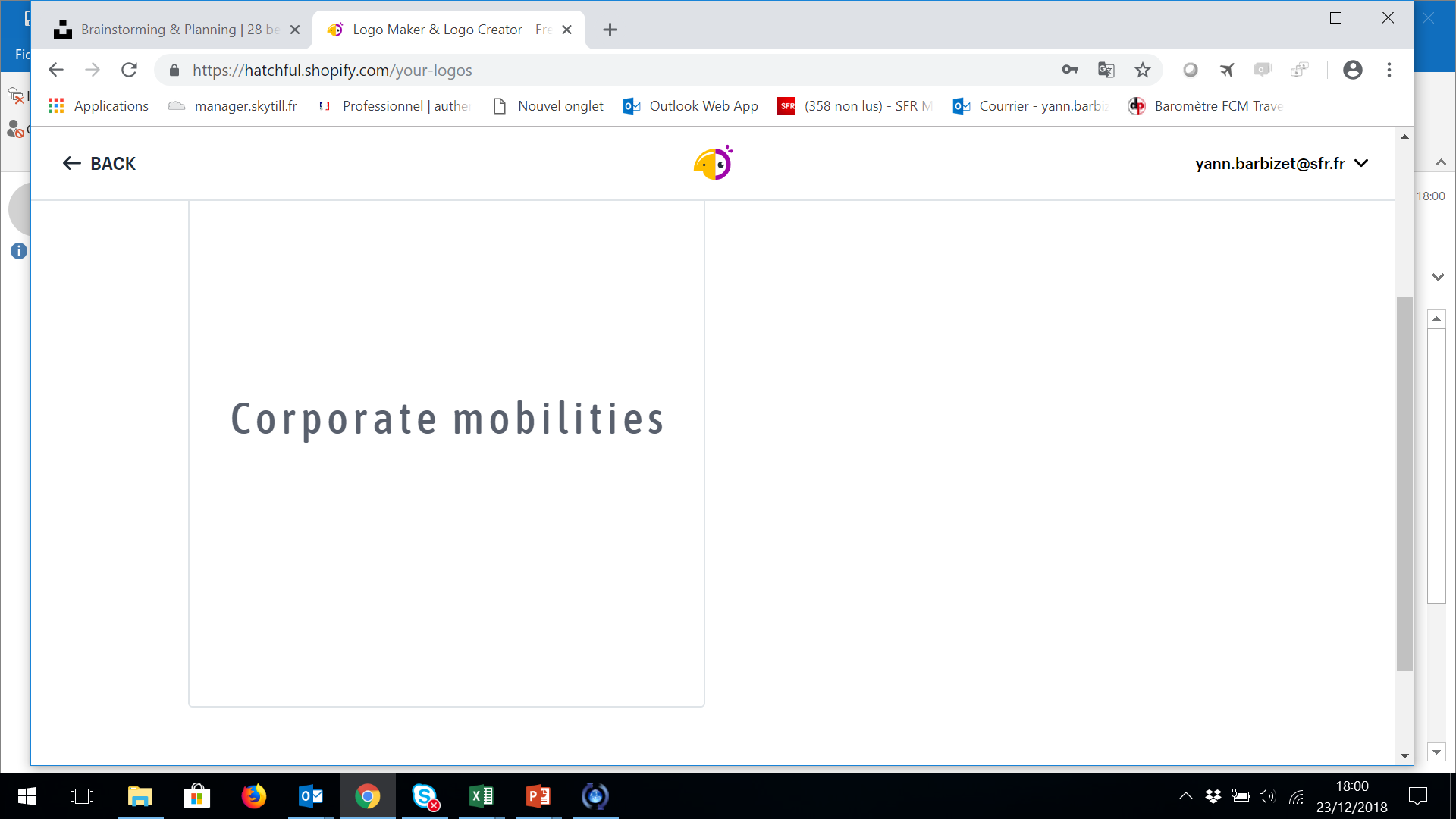 Crédit photo fanjianhua - fr.freepik.com
DISPOSITIF D’ENQUETE
Méthodologie de l’Observatoire
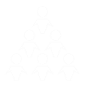 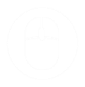 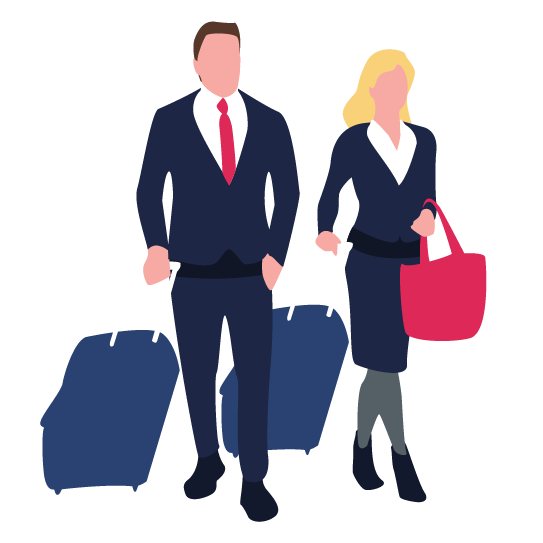 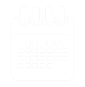 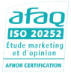 Rappel : les grandes dates de la crise sanitaire
Les grandes dates de la crise sanitaire
17 mars
11 mai
2 juin
23 septembre
6 octobre
10 octobre
13 octobre
Début du confinement
Déconfinement progressif
Levée de l’interdiction  des déplacements à plus de 100kms
Marseille et la Guadeloupe passent en zone alerte maximum
Paris et sa petite couronne passent en zone alerte maximum
Lille, Lyon, St Etienne, Grenoble aussi
Adoption par l’UE de critères communs les conditions de voyages au sein de l’UE
La Chine réouvre ses frontières
Phase 1
Phase 2
Les USA ferme leurs frontières
La France réouvre ses frontières  avec l’Europe
10 août
13 Mars
Vague 1 de l’observatoire 
10 au 16 juillet
Vague 2 de l’observatoire 
21 au 28 septembre
15 juin
RESULTATS DETAILLES de la VAGUE 2
IMPACT DE LA COVID-19 SUR LES VOYAGES PROFESSIONNELS
Déplacements professionnels au cours des 12 derniers mois : vers un frémissement pour les déplacements en France ?
Q1 : Au cours des 12 derniers mois, combien de déplacements professionnels longue distance de plus de 200kms aller/retour quel que soit le moment (semaine ou week-end) et le mode de transport utilisé (avion, train, voiture de location ou personnelle...) avez-vous effectués ? Base : voyageurs professionnels 12 derniers mois (500 répondants)
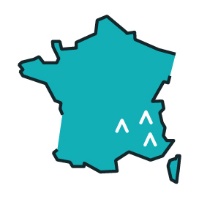 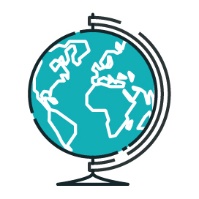 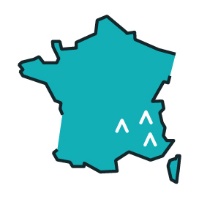 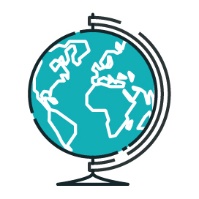 Nombre moyen
7,5
Nombre moyen
2,2
Nombre moyen
5,3
+0,6 (4,7)
+0,4 (7,1)
+15 (44%)
-15 (50%)
+7 (67%)
CSP A : 47%
CSP A : 7%
CSP A : 14%
-6 (19%)
CSP A : 18%
Médiane : 1,5
Médiane : 0,0
Médiane : 2,0
 Evolutions significatives par rapport à juillet 2020
X% Y% Résultat significativement supérieur / inférieur vs l’ensemble
La crise du Covid-19, un impact négatif non négligeable sur la vie personnelle, les performances professionnelles, voire la santé des voyageurs professionnels.
I1 : Etes-vous d’accord pour dire que le Covid-19 a un impact sur chacun des aspects suivants ?Base : voyageurs professionnels 12 derniers mois (500 répondants) / Question modifiée par rapport à Juillet
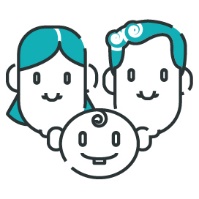 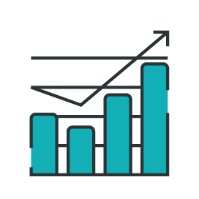 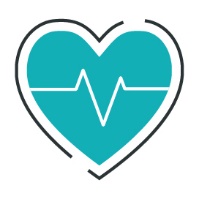 Votre vie personnelle 23%
Votre performance professionnelle 22%
Votre santé 20%
Total impact positif
Plus de 7 déplac. pros effectués : 64%
51%
46%
37%
Total impact négatif
CSP A : 55%
*Modalités de réponses revues en  octobre, donc pas de comparaison possible avec la première vague
X% Y% Résultat significativement supérieur / inférieur vs l’ensemble
Même si, en octobre, moins d’entreprises semblent impactées par la Covid-19 (vs juillet), 2/3 des entreprises des voyageurs professionnels continuent d’être impactées par la pandémie…
V1 : Diriez-vous que, d’une façon générale, le Covid-19 a impacté l’activité de votre entreprise…Base : voyageurs professionnels 12 derniers mois (500 répondants)
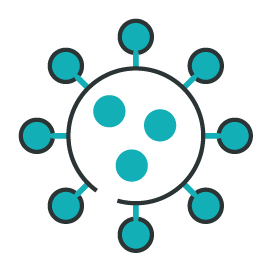 ST Fortement Impacté
64%
Peu impacté
36%
-13 (77%)
Déplacements à l'étranger : 74%
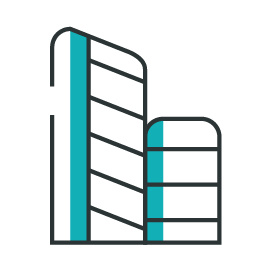  Evolutions significatives par rapport à juillet 2020
X% Y% Résultat significativement supérieur / inférieur vs l’ensemble
2/3 des déplacements pro. en France et près de 90% des déplacements pro. à l’étranger continuant d’être limités, voire interdits.
V3 : Aujourd’hui, diriez-vous qu’en raison du Covid-19, les déplacements professionnels pour chacune des destinations suivantes sont, au sein de votre entreprise...Base : voyageurs professionnels 12 derniers mois / Résultats base concernés
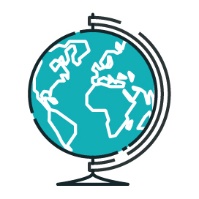 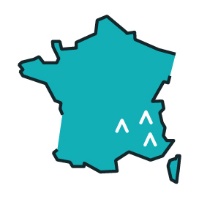 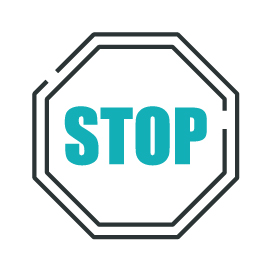 Total déplacements professionnels limités
-7 (73%)
CSP A : 75%
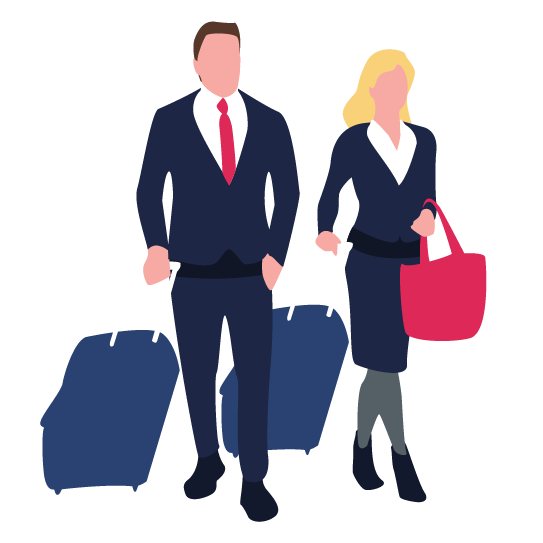  Evolutions significatives par rapport à juillet 2020
X% Y% Résultat significativement supérieur / inférieur vs l’ensemble
…même si ces dernières semblent être un peu moins directives qu’en juillet.
V6_1 : Depuis le Covid-19 et le début du confinement, plusieurs mesures peuvent avoir été décidées au sein des entreprises à propos des déplacements professionnels. Indiquez dans le tableau si ces règles sont appliquées au sein de votre entreprise, pour vos déplacements en France et/ou à l’étranger.Base : voyageurs professionnels 12 derniers mois (500 répondants)
Mesures mises en place au sein de l’entreprise
-11 (75%)
-8 (65%)
-11 (65%)
-10 (54%)
-7 (48%)
-8 (47%)
 Evolutions significatives par rapport à juillet 2020
… et semblent un peu moins concerner les RDV à caractère commercial.
Av4 : Concernant les réductions au niveau des déplacements professionnels décidées par votre entreprise, cela concerne-t-il...Base : voyageurs professionnels dont l’entreprise a décidé de limiter les déplacements (370)
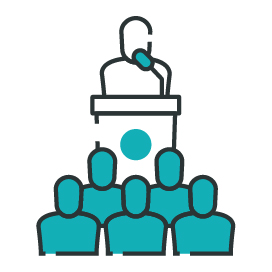 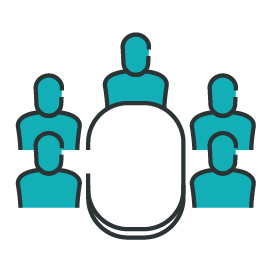 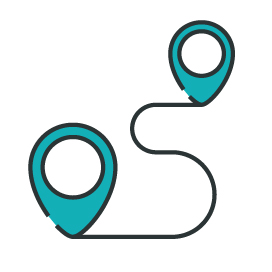 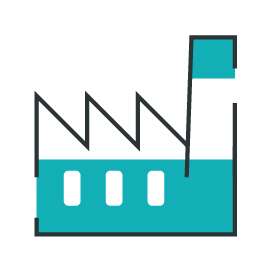 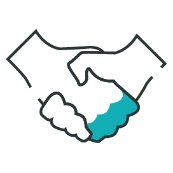 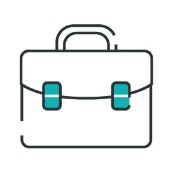 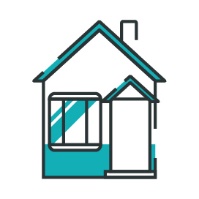 -18 (59%)
-18 (59%)
-11 (61%)
CSP A : 51%
CSP A : 62%
CSP A : 78%
CSP A : 78%
+ de 7 déplac. 
pros eff. : 62%
Entre 4 et 7 déplac. 
pros eff. : 62%
 Evolutions significatives par rapport à juillet 2020
X% Y% Résultat significativement supérieur / inférieur vs l’ensemble
ET DEMAIN : quel impact du Covid-19 sur les futurs déplacements ? Quelles attentes ? Quels besoins des voyageurs ?
Plus de la moitié des voyageurs professionnels n’ont toujours aucune idée de la date à laquelle ces mesures seront levées.
Av6b : Les changements de règles opérés dans la politique déplacement au sein de votre entreprise ont-elles été décidées pour une période précise ? Base : voyageurs professionnels 12 derniers mois dont l’entreprise a défini au moins une règle (401 répondants)
Rappel Juillet  : 48%
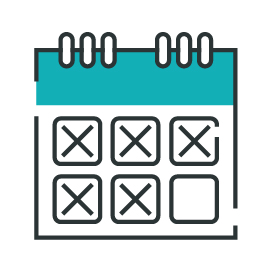 Oui, ces nouvelles règles ne s'appliquent que pour une période précise
Non, pour le moment aucune date de fin n'a été définie pour annuler ces nouvelles règles
GE : 34%
Rappel Juillet  : 52%
46%
54%
Pas d’évolution significative depuis la première vague
Pour les professionnels qui ont séjourné à l’hôtel ou voyagé depuis la sortie du confinement, le respect des règles sanitaires et de distanciation sociale est globalement plus positif qu’en juillet dernier.
S4 : Lors de votre dernier déplacement professionnel effectué, diriez-vous que les conditions sanitaires ont été conformes aux règles sanitaires et de distanciation sociale lors de… Base : voyageurs professionnels 12 derniers mois ayant effectué un déplacement professionnel depuis le confinement / Résultats base concernés
Résultats 
BASE  CONCERNES
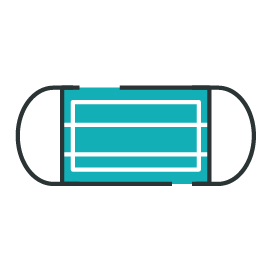 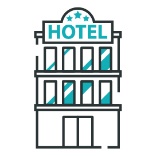 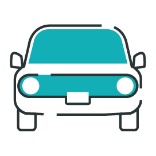 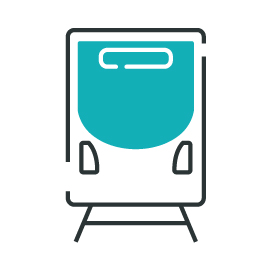 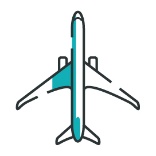 Total conformes
+7 (81%)
 + 13 (36%)
+ 8 (26%)
 + 13 (26%)
+ 7 (37%)
 Evolutions significatives par rapport à juillet 2020
Pas de différences significatives sur les sous-cibles d’intérêt
Pour autant, la crainte pour effectuer des déplacements en dehors de l’Europe reste forte.
t9_i1 : Aujourd'hui diriez-vous qu'à titre personnel, vous êtes totalement disposé, prêt dans certaines conditions ou totalement réticent à effectuer des déplacements professionnels dans chacune des destinations suivantes ?Base : voyageurs professionnels 12 derniers mois (500 répondants)
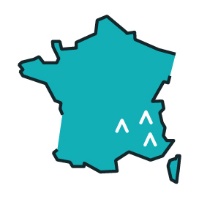 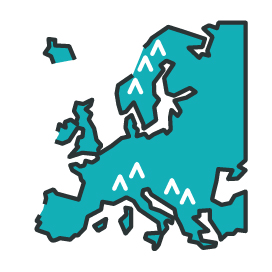 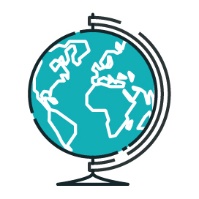 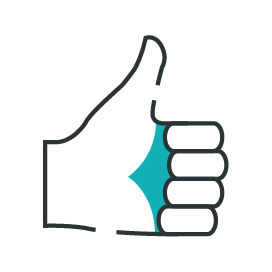 Total non réticent
Déplacements à l'étranger : 33%
Déplacements à l'étranger : 26%
Déplacements à l'étranger : 20%
Déplacements à l'étranger : 21%
+ de 7 déplac. 
pros eff. : 29%
+ de 7 déplac. 
pros eff. : 33%
-8 (48%)
+7 (24%)
 Evolutions significatives par rapport à juillet 2020
X% Y% Résultat significativement supérieur / inférieur vs l’ensemble
En cas de déplacement, les voyageurs restent largement prêts à effectuer des tests de dépistage si cela peut faciliter leurs voyages.
t10c_i1. Pour vous permettre d'effectuer vos déplacements professionnels plus facilement, seriez-vous totalement disposé, prêt dans certaines conditions ou totalement réticent à effectuer des tests de dépistages du Covid-19...Base : voyageurs professionnels 12 derniers mois (500 répondants)
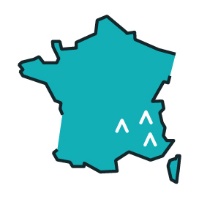 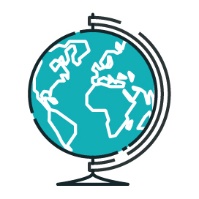 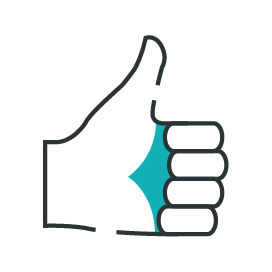 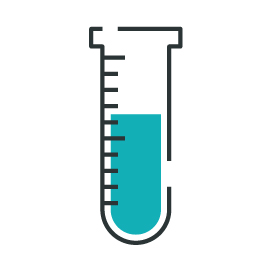 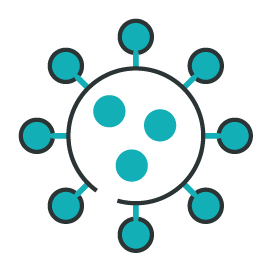 Total non réticent
+ de 7 déplac. 
pros eff. : 51%
+ de 7 déplac. 
pros eff. : 57%
+6 (36%)
 Evolutions significatives par rapport à juillet 2020
Pas de différences significatives sur les sous-cibles d’intérêt
Ils restent disposés à utiliser les modes de transports pour leurs déplacements professionnels : ils sont mêmes plus enclins à prendre le train qu’en juillet dernier.
S10_1 : Et diriez-vous qu’aujourd’hui, à titre personnel, vous êtes totalement disposé, prêt dans certaines conditions ou totalement réticent à effectuer des déplacements professionnels avec chaque mode de transport suivant ? Base : voyageurs professionnels 12 derniers mois (500 répondants)
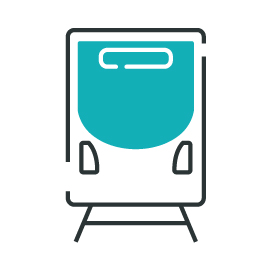 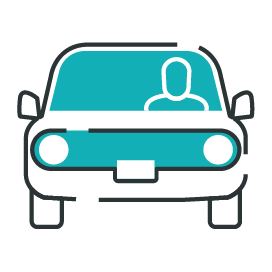 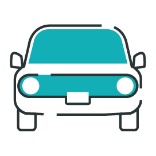 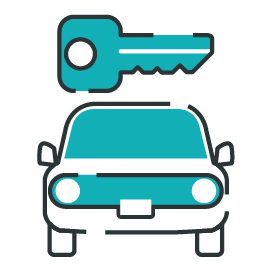 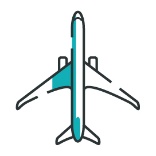 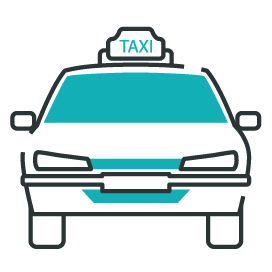 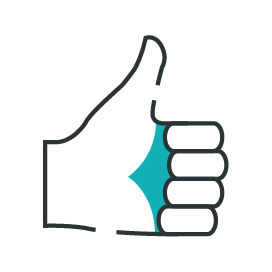 Total non réticent
Déplacements à l'étranger : 38%
+ de 7 déplac. 
pros eff. : 37%
+ de 7 déplac. 
pros eff. : 45%
+7 (27%)
-5 (68%)
-57 (51%)
 Evolutions significatives par rapport à juillet 2020
Pas de différences significatives sur les sous-cibles d’intérêt
Pour l’hébergement, le constat est identique à celui de juillet : les établissements haut de gamme sont davantage envisagés.
S10_2 : Et diriez-vous qu’aujourd’hui, à titre personnel, vous êtes totalement disposé, prêt dans certaines conditions ou totalement réticent à effectuer des séjours professionnels dans les établissements suivants ?Base : voyageurs professionnels 12 derniers mois (500 répondants)
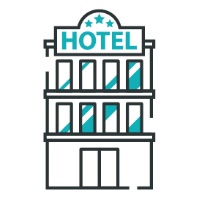 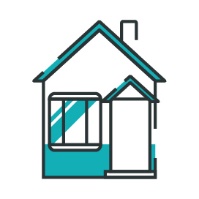 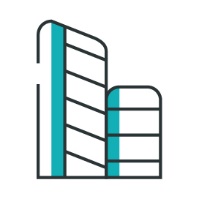 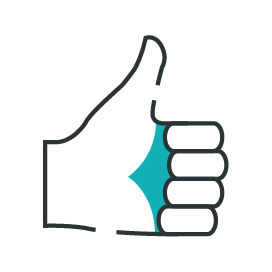 Total non réticent
Déplacements à l'étranger : 35%
Pas d’évolutions significatives par rapport à juillet 2020
X% Y% Résultat significativement supérieur / inférieur vs l’ensemble
Toutes mesures visant à améliorer le déplacement des professionnels sont perçues comme intéressantes par les voyageurs.
I4 : Pour chaque éléments suivant, seriez-vous très, assez, pas tellement ou pas du tout intéressé pour les voir mis en  place lors de votre prochain déplacement professionnel longue distance de plus de 200 kms aller/retour ?Base : voyageurs professionnels 12 derniers mois (500 répondants)
Très intéressé
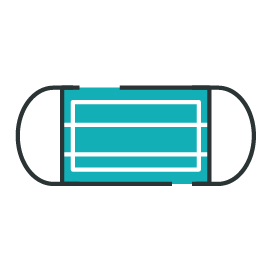 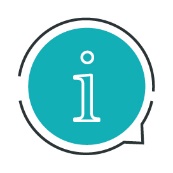 Total intéressé
-6 (78%)
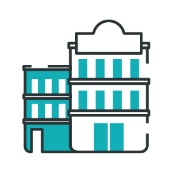 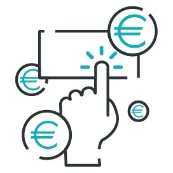 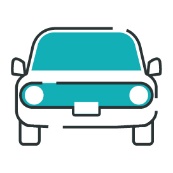 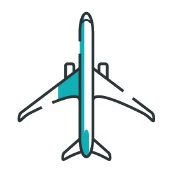 CSP A : 75%
-7 (75%)
 Evolutions significatives par rapport à juillet 2020
Pas de différences significatives sur les sous-cibles d’intérêt
D’une façon générale, les voyageurs professionnels sont très « réceptifs » aux mesures sanitaires qui pourraient être mises en place.
t11. Pour que vous envisagiez d'utiliser un mode de transport quel qu'il soit (avion, train ou voiture) ou un type d'hébergement quel qu'il soit, diriez-vous qu'il est indispensable, très important, plutôt important, pas vraiment important ou pas du tout important...Base : voyageurs professionnels 12 derniers mois (500 répondants) / Nouvelle question
Indispensable ou très important
Pas de différences significatives sur les sous-cibles d’intérêt
Au final, si les voyageurs professionnels considèrent que les conditions sanitaires ne sont pas satisfaisantes, 4 sur 5 exerceront leur droit de retrait.
T1b : Si vous estimez que les conditions sanitaires de votre déplacement ne sont pas satisfaisantes, seriez-vous prêt à exercer votre droit de retrait ? Base : voyageurs professionnels 12 derniers mois (500 répondants) / Nouvelle question
Oui
76%
Non
24%
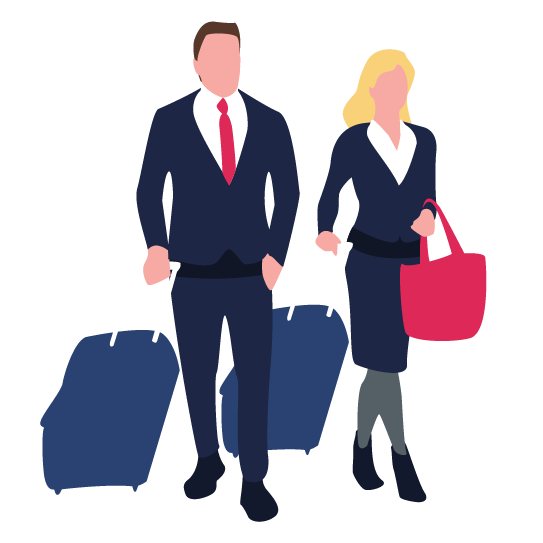 Pas de différences significatives sur les sous-cibles d’intérêt
Des déplacements professionnels à l’étranger perçus davantage comme indispensables ou nécessaires et utiles vs l’ensemble des voyageurs.
t11. Finalement, diriez-vous que pour réaliser vos missions, les déplacements professionnels de plus de 200kms sont pour vous...Base : voyageurs professionnels 12 derniers mois (500 répondants)
Importants
54%
Pas importants
46%
-7 (61%)
+7 (39%)
Déplacements étrangers : 67%
CSP A : 64%
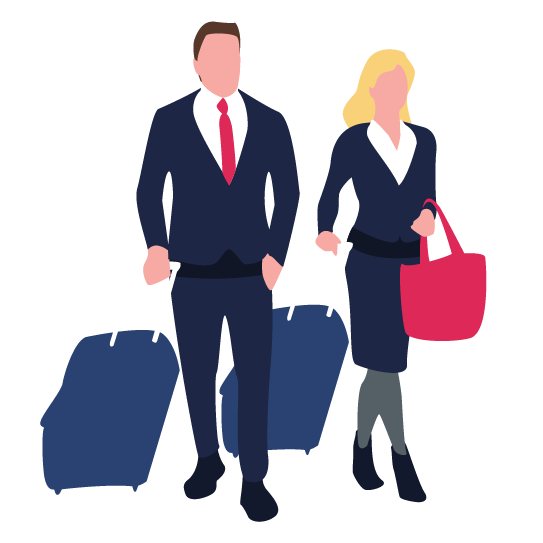 + de 7 déplac. 
pros eff. : 56%
 Evolutions significatives par rapport à juillet 2020
X% Y% Résultat significativement supérieur / inférieur vs l’ensemble
Bien que 46% estiment que le Coivd-19 a un impact négatif sur leur performance professionnelle, la conviction que les RDV en présentiel sont plus efficaces semble s’éroder en quelques mois seulement.
T1 :  Par rapport à une réunion en visio-conférence, diriez-vous qu’une réunion en face à face est beaucoup plus efficace, plus efficace, autant efficace, moins efficace ou beaucoup moins efficace pour… Base : voyageurs professionnels 12 derniers mois (500 répondants)
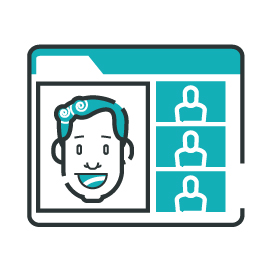 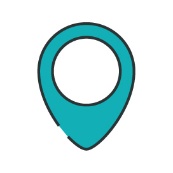 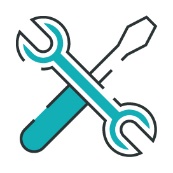 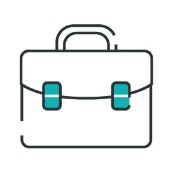 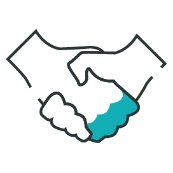 Total plus efficace
-7 (42%)
-6 (40%)
-8 (40%)
CSP A : 43%
CSP A : 39%
Total moins efficace
 Evolutions significatives par rapport à juillet 2020
Pas de différences significatives sur les sous-cibles d’intérêt
QUELLES PERSPECTIVES POUR LA REPRISE ?
Seulement 1 voyageur sur 2 envisage de se déplacer avant 2021.
T6_1/_2 : D’une façon générale, avez-vous l’intention d’effectuer au moins un déplacement professionnel longue distance de plus de 200kms aller/retour en France / à l’étranger, quelle que soit la destination, la durée et le mode de transports prévu durant les périodes suivantes ? Base : voyageurs professionnels 12 derniers mois / Base concernés
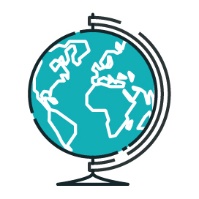 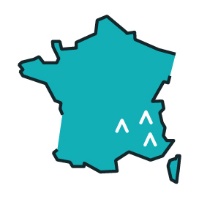 Oui, certainement
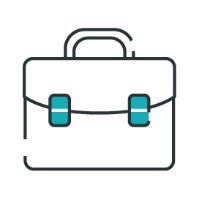 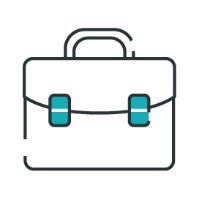 Total Oui
Au moins un déplacement envisagé en 2020
49%
Au moins un déplacement envisagé en 2020
48%
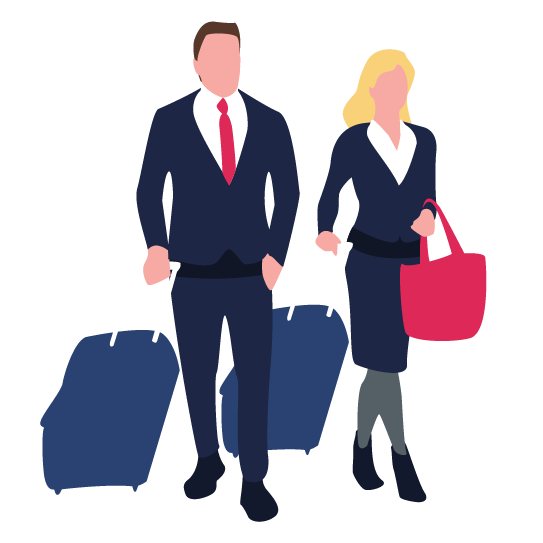 Rappel Juillet  : 69%
Rappel Juillet  : 64%
*Les modalités de réponse étant moins nombreuses qu’en première vague et ainsi la période évaluée, il est difficile de comparer les données avec la première vague
Pas de différences significatives sur les sous-cibles d’intérêt
Comme en juillet, les salariés semblent convaincus et souhaitent que les entreprises pérennisent un grand nombre de nouvelles règles en matière de déplacements.
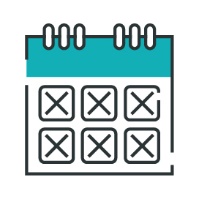 I2 : A l’avenir, pensez-vous que votre entreprise va pérenniser les nouvelles règles en matière de déplacements décidées avec le Covid-19 ? Parmi ces règles, quelles seraient celles que vous souhaiteriez voir subsister ?Base : voyageurs professionnels dont l’entreprise a mis en application la mesure
Différentiel L’entreprise – souhait perso
Oui, votre entreprise va les pérenniser
Je souhaite les pérenniser
CSP C : 45%
GE : 73%
-10 (66%)
-10 (61%)
 Evolutions significatives par rapport à juillet 2020
X% Y% Résultat significativement supérieur / inférieur vs l’ensemble
PROCHAINES ECHEANCES
7 faits marquants
Un frémissement de reprise pour les déplacements professionnels en France VS des déplacements à l’étranger mis en stand-by notamment pour les déplacements hors UE.(Effet d’incertitude –politique de quarantaine et de risque plus important)
Des voyages qui continuent d’être fortement encadrés par des règles (dont les principales restent l’usage de la visio-conférence, l’anticipation des déplacements, privilégier les trajets directs ) avec quand même, un peu plus de souplesse notamment vis-à-vis des RDV à caractère commercial vs d’autres modes d’interactions (MICE)  (Importance de remettre des collaborateurs sur le terrain pour relancer l’activité en particulier pour les PME&PMI)
Un avenir à court et moyen termes pour le moins flou, avec beaucoup d’inconnus et d’incertitudes malgré le bon retour d’expérience voyage (en amélioration) en période COVID, la disponibilité des voyageurs pour se faire tester. (Effet bénéfique la généralisation de mesures sanitaires et de distanciation prises par les transporteurs et les hôteliers en juin/juillet ),
7 faits marquants
Des voyageurs toujours très « réceptifs » aux mesures visant à améliorer leurs déplacements et aux mesures sanitaires qui pourraient ou seraient souhaitables d’être mises en place dans le cadre des déplacements (76% des voyageurs exerceraient leur droit de retrait s’ils jugeaient que les mesures sanitaires n’étaient pas respectées pour leur déplacement.)
Les attentes en termes d’assistance et d’encadrement « covid » plus prononcées pour les déplacements à l’international ( Effet « bulle » de la France par rapport aux autres destinations avec des niveaux de prise en charge très différents)
L’importance de se déplacer vécue différemment entre les déplacements domestiques et internationaux (54% vs 67%) avec un caractère plus indispensable s’agissant des déplacements à l’étranger (Effet Culturel et business practices) 
Enfin, de nouvelles organisations du travail (Visio et par extension le Télétravail) qui bouleversent (durablement?) les politiques de déplacements – Nouveaux types de déplacements comme le domicile-travail « moyenne distance » sous l’effet du déploiement du Télétravail
Prochaines vagues
Une investigation sur un trend long (7 mois) avec 4 temps d’interrogation
Vague 1 
 Mi-juillet
Vague 2 
Fin septembre
Vague 3 
Mi-Novembre
Vague 4 
Mi Janvier
Résultats 

fin juillet / début août
Résultats 

Mi-octobre
Résultats 

fin Novembre / début Décembre
Résultats 

fin Janvier / début Février
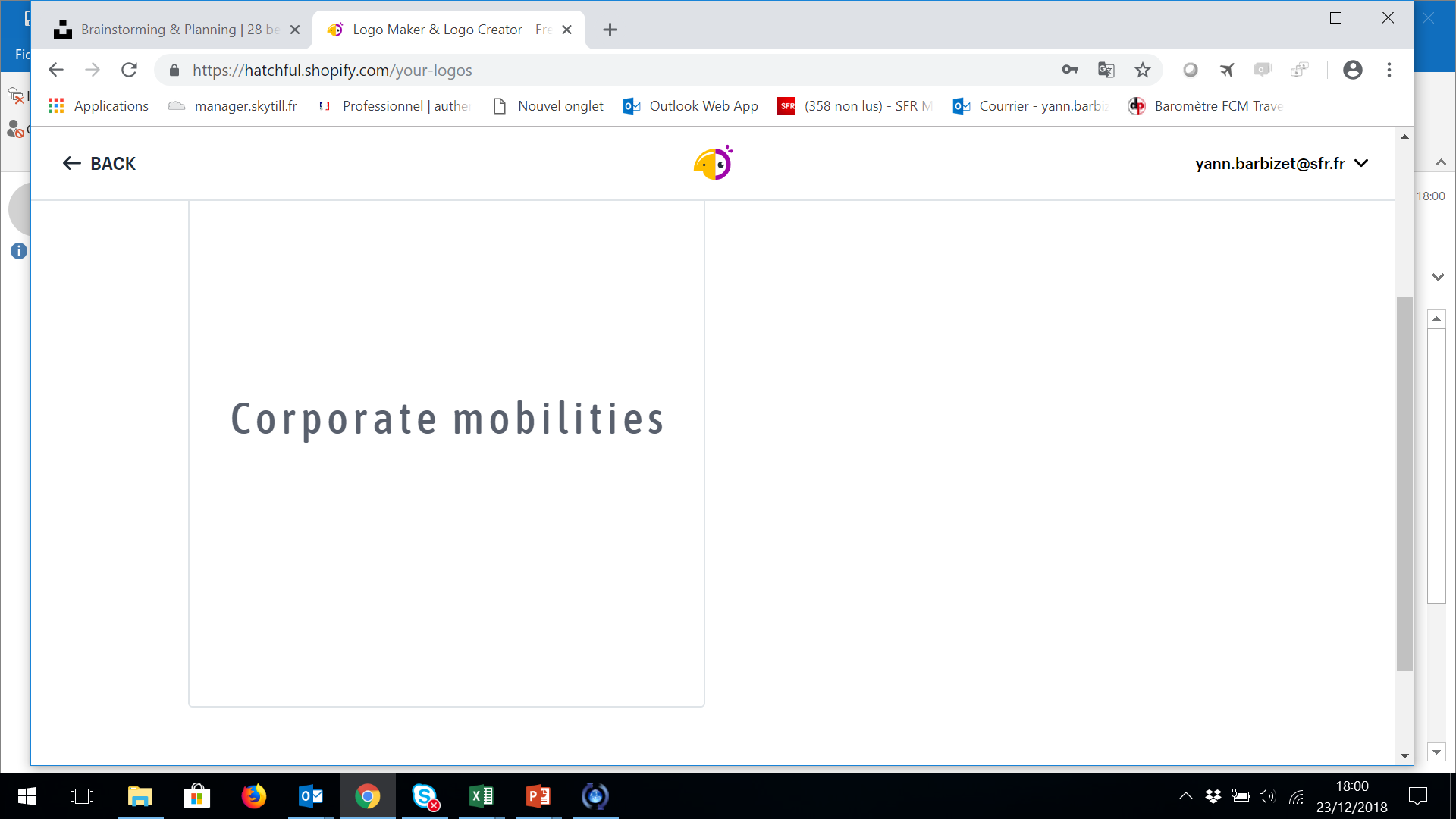